Welcome To My Class
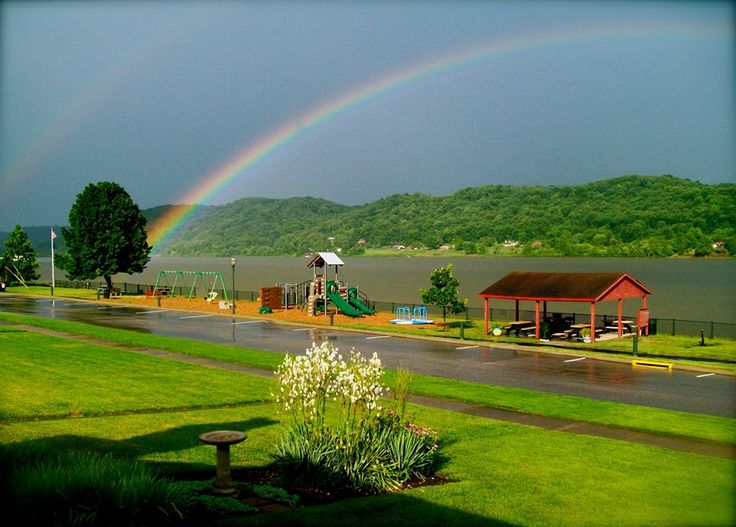 Teacher’s Identity
Md. Imran Kabir 
Pabna Collectorate Public School And College
Mobile: 01756005577
Email: i.kabir01111@gmail.com
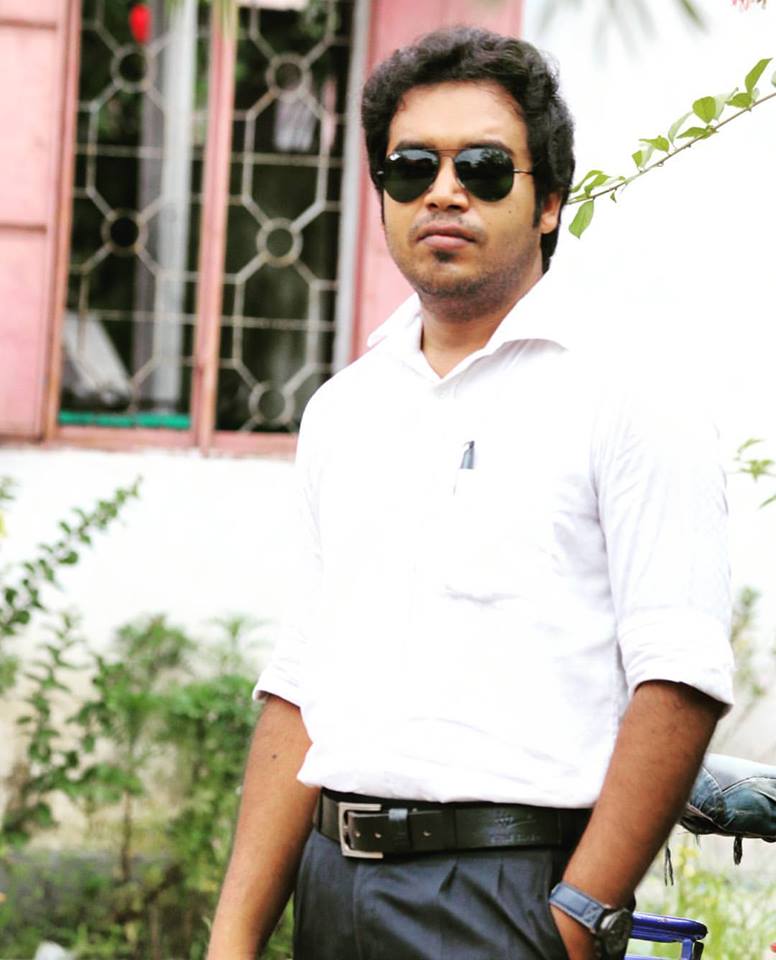 Class- Eight
Subject- English 1st paper
Unseen Passage
Time- 50 minutes
Date-26/10/2019
What do you see in the picture?
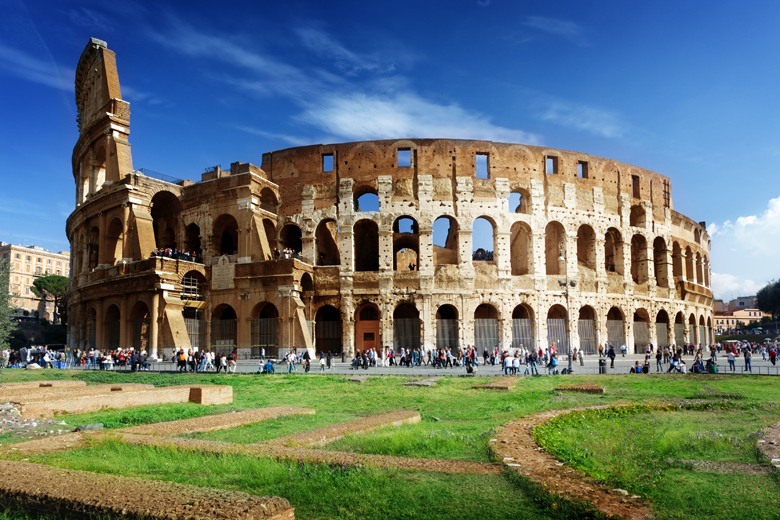 The Roman Colesseum, Itly.
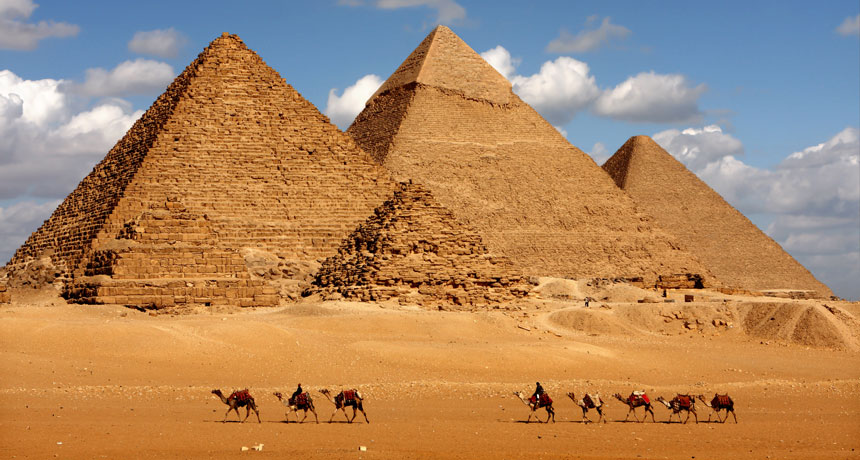 The Pyramids
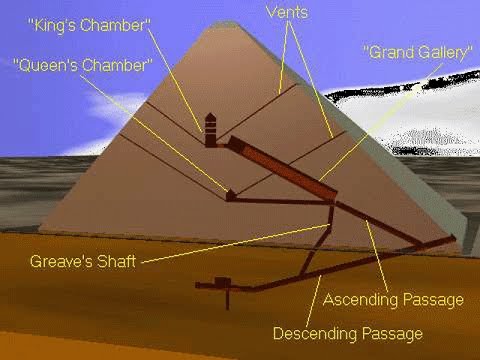 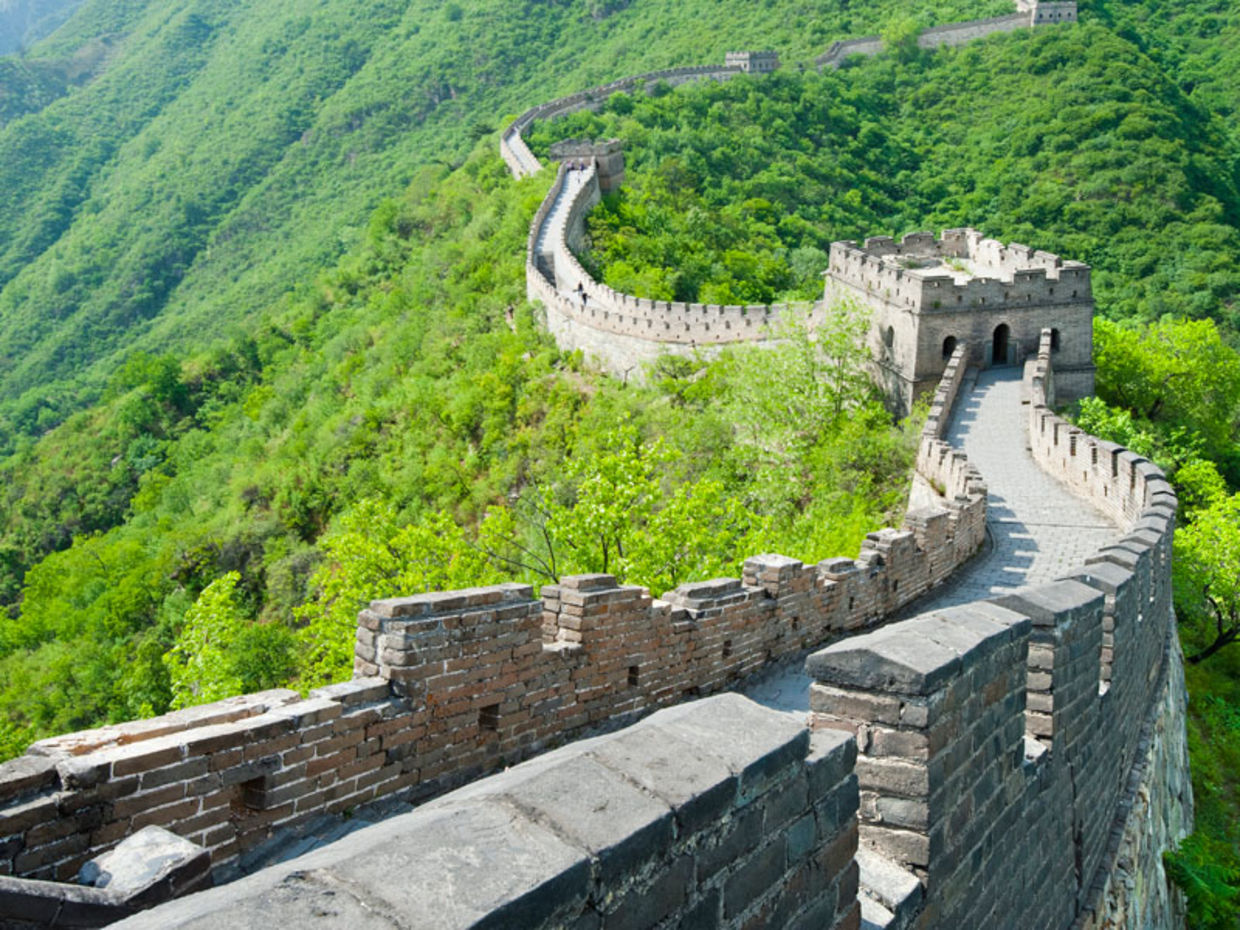 The Great Wall Of China
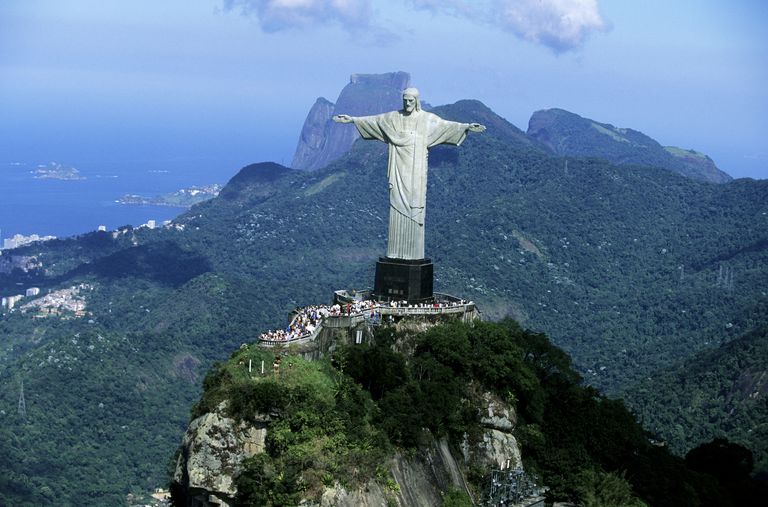 Christ The Redeemer, Brazil
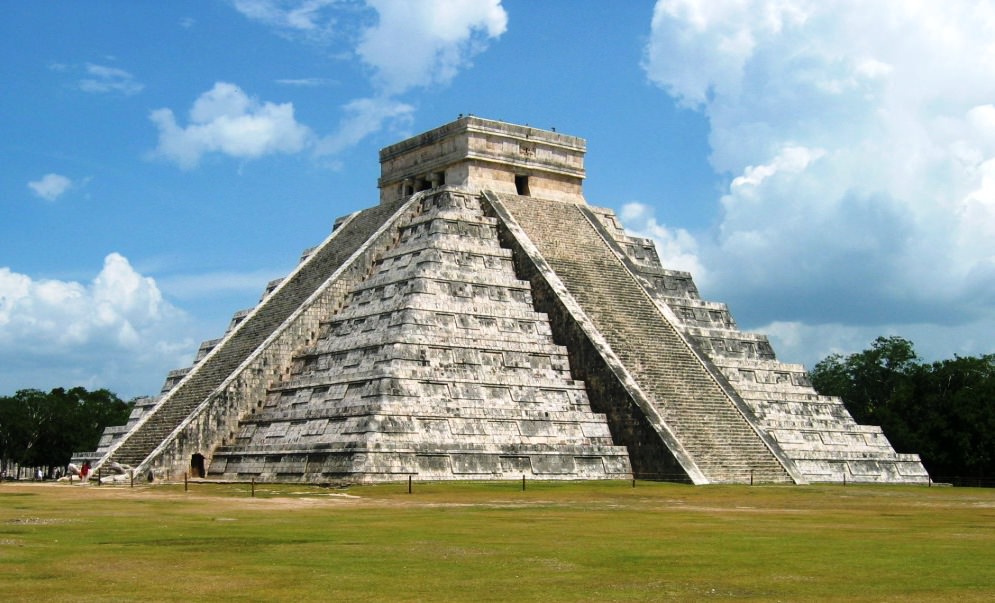 Chicen Itza, Mexico.
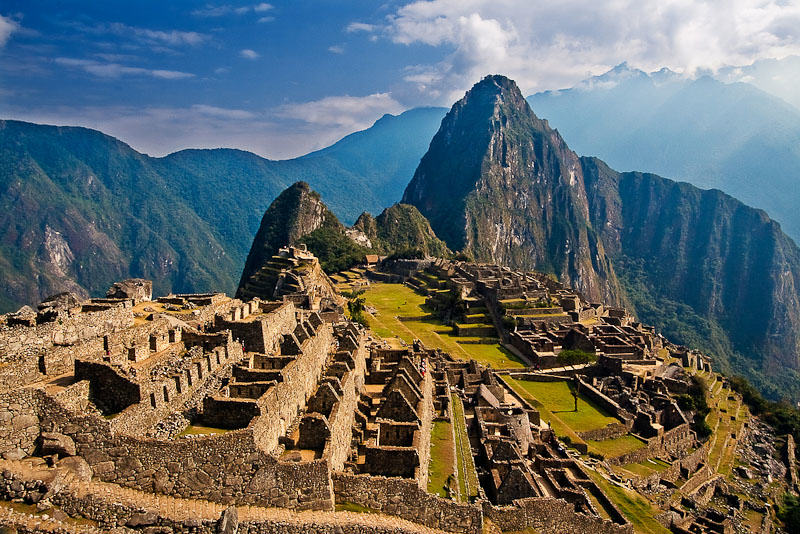 Machhu-Pichhu, Peru.
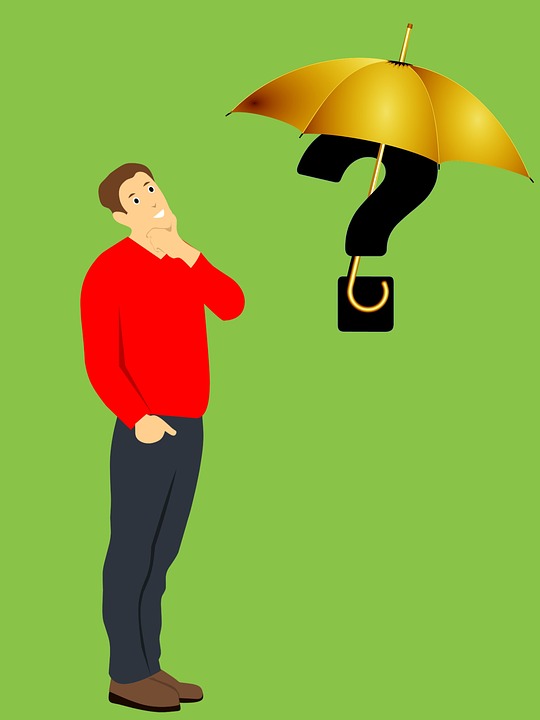 Which wonder is  missing here??????
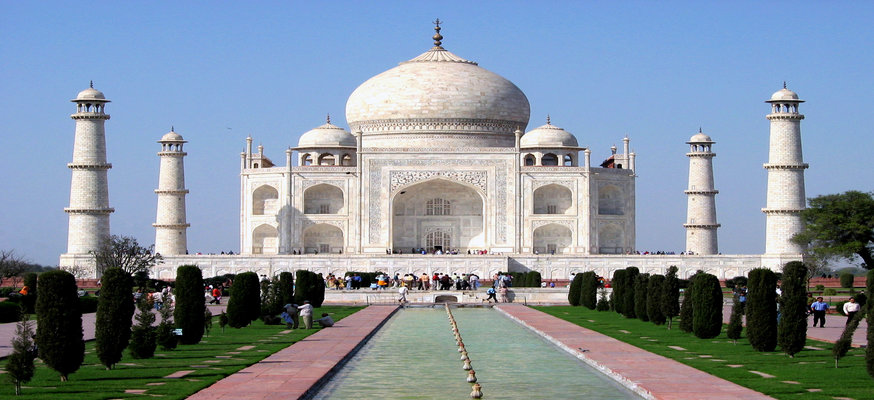 The Taj Mahal
So today’s topic is “The Taj Mahal”
Let’s enjoy a video.
Learning Outcomes- 

After we have studied this unit, we will be able to 
Talk about the pictures .
 Learn about some information about Tajmahal. 
New words and pronunciation 
Information gap filling activities
Look at the picture
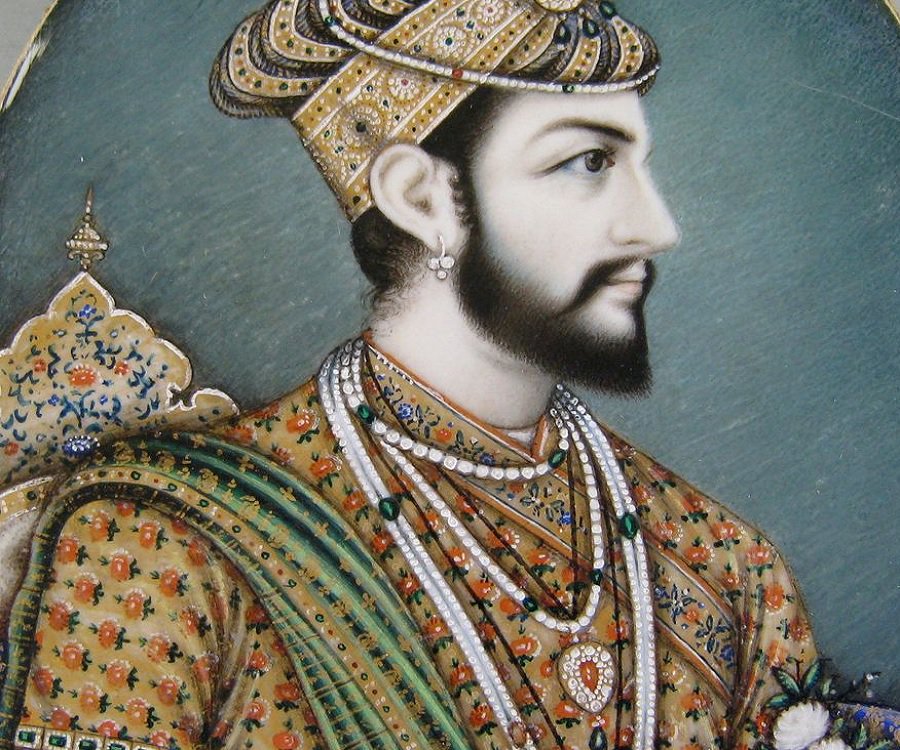 Who is the man in the picture?
Emperor Shahjahan
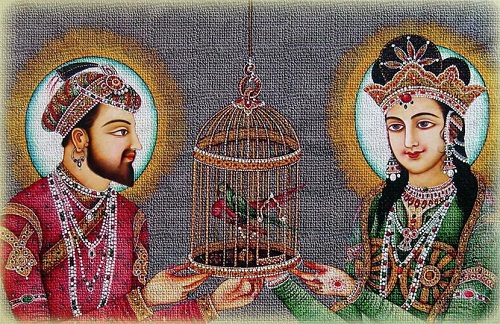 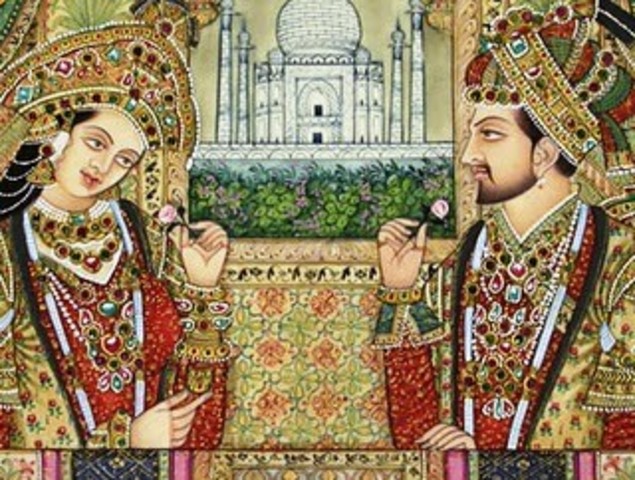 Do you know who is the woman in the pictures?
Her name is Momtaj and she is the beloved queen of Emperor Shajahan
Do you know why Tajmahal  was built?
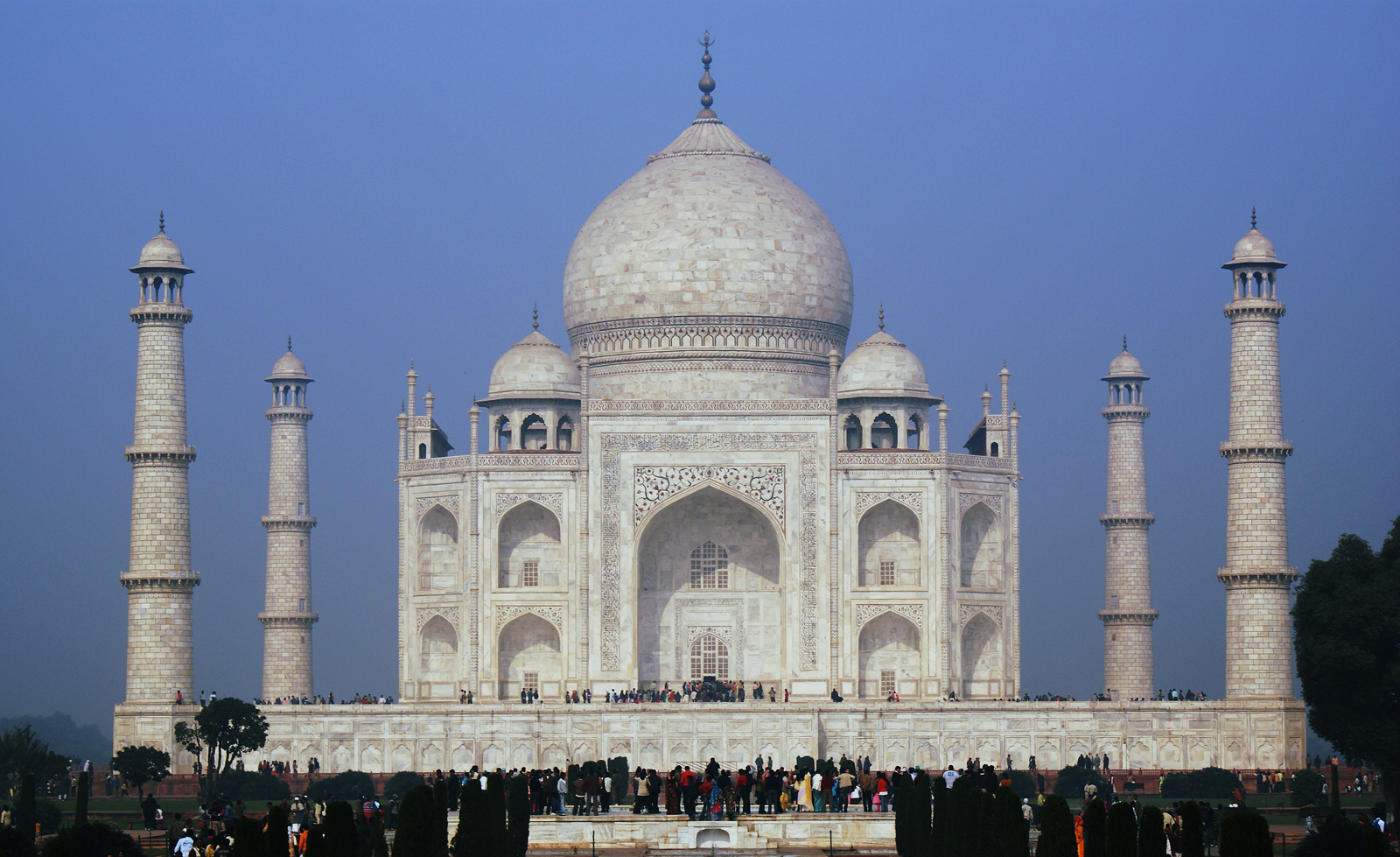 The Tajmahal was built in the memory of Momtaj, the beloved queen
of Shajahan
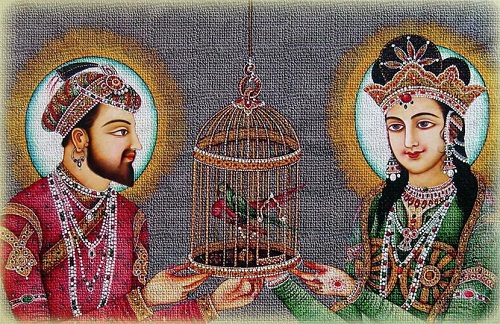 Beloved
Someone special
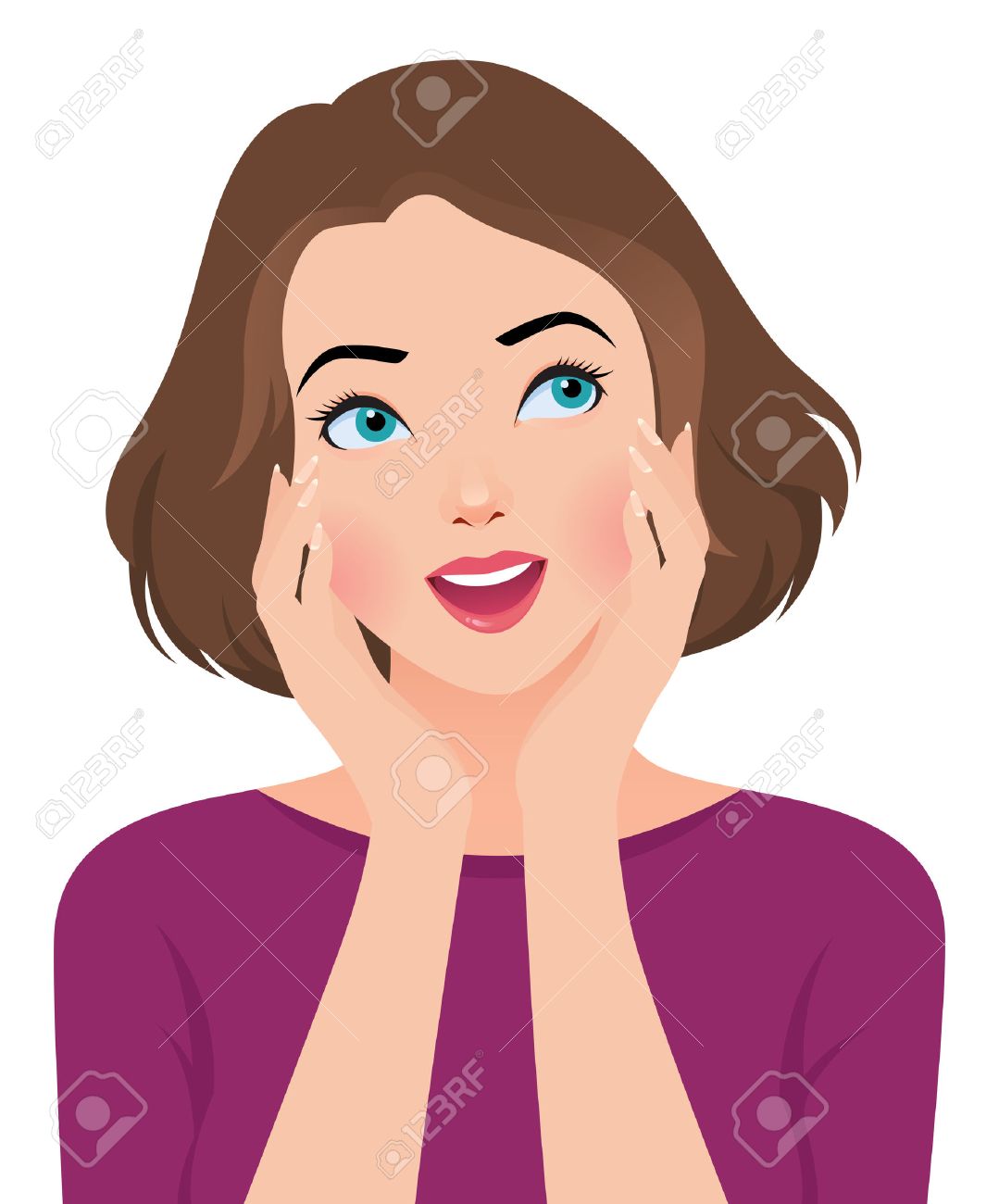 Wonder
Being surprised
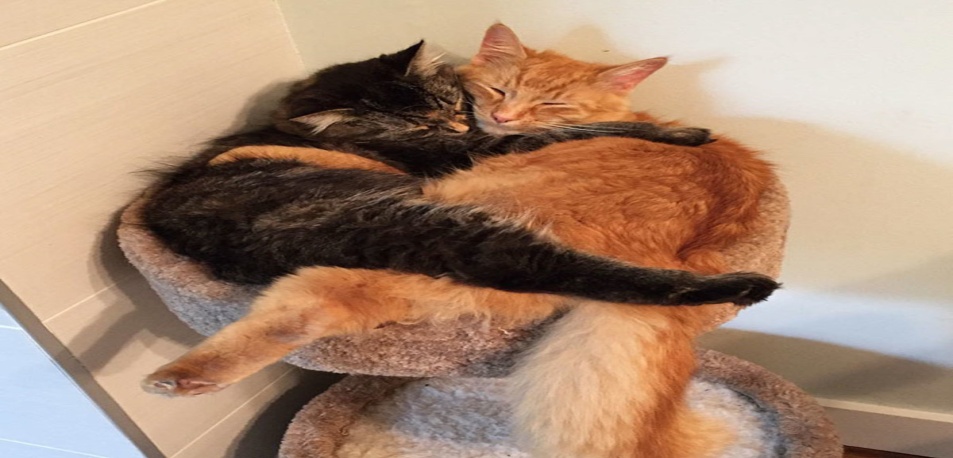 Inseparable
Attached
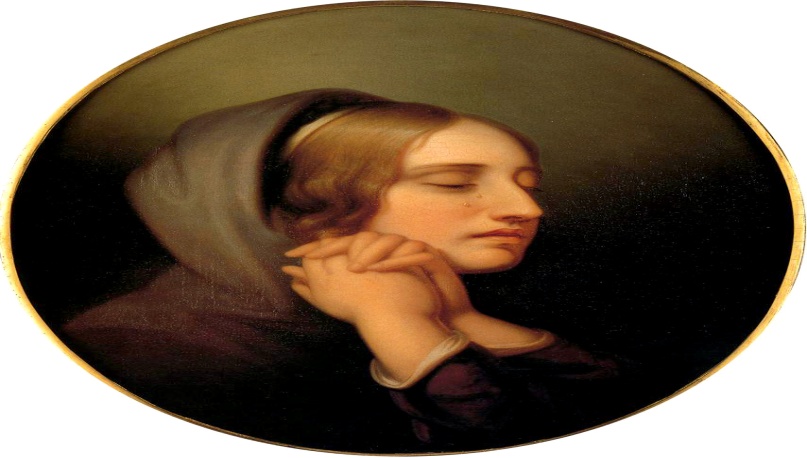 Grief
To be disappointed
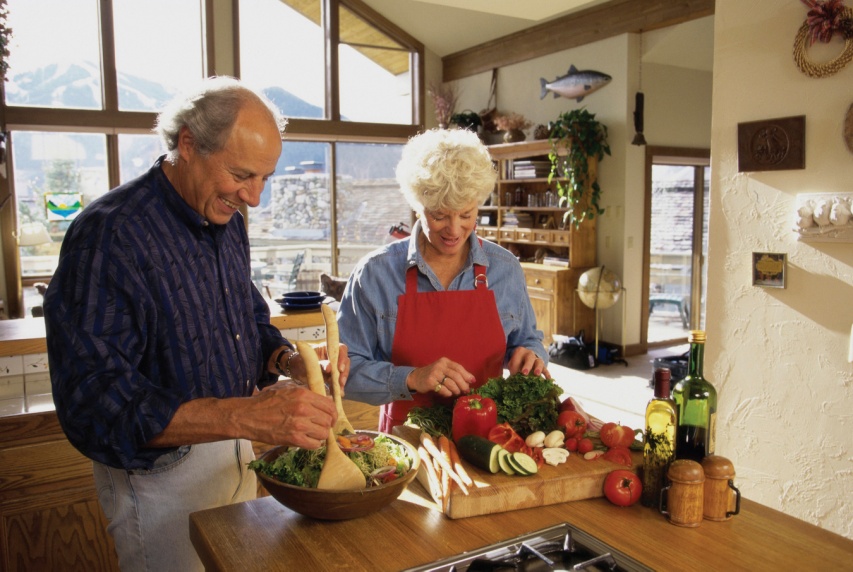 Companion
Fellow
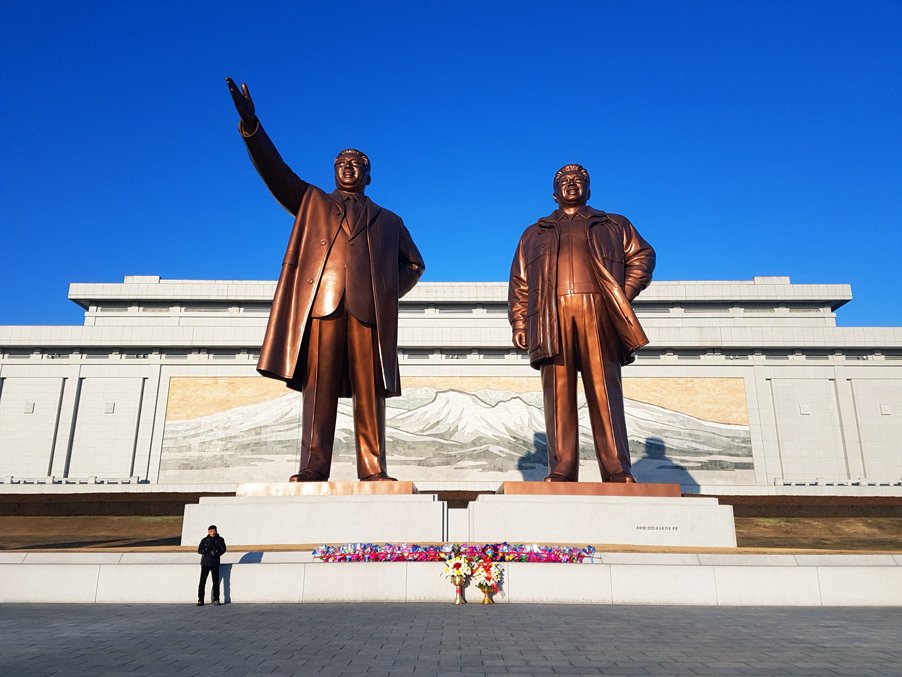 Monument
A statue
Text Analysis
Taj Mahal is one of the wonders of the world. It was built by Emperor shah Jahan .Shah Jahan and his wife Momtaj Mahal married in 1612 and she was his inseparable companion until her death in child birth in 1631. His grief led him to design and construction this magnificent building for her final resting place. Later, Shah Jahan also buried there. The monument is set within a large complex of gardens and other buildings on the south bank of the river Jamuna out side the city of Agra. The whole complex is a rectangle measuring 1,900 feet by 1,ooo feet .There is a garden area of 1,000 feet. The total height of the monument is 108 feet. At the top of the entire building there is a large onion shaped dome. The construction of the Taj Mahal took 22 years, from 1632 to 1654. More than 20,000 workers worked daily to complete the work. The cost of the construction was about 40 million rupees.
Dear students now complete the following chart with the information giving in the passage.
a) The Tajmahal
b) In India
c) In 1612
b) beside Momtaj
e) to build Tajmahal
Dear students  now read the passage and write  true or false beside the following statements. If false give the correct statement.
(a) Momtaj died in 1620.
False.
Correct Ans. Momtaj died in 1631.
(b) The Tajmahal was built  for  final resting place of  Momtaj.
True.
(c) The Tajmahal was built  on the river Jamuna.
True.
(d) The total height of the monument is 108 feet.
True
(e) The construction work of  Tajmahal  took  15 years.
False.
Correct Ans.  The construction work of Tajmahal took 22 years.
Evaluation
a) Who built the Tajmahal?
b) Why it was built?
c) How many workers did work for Tajmahal?
d) How many years did it take to build the Tajmahal?
e) Who were burried in the Tajmahal?
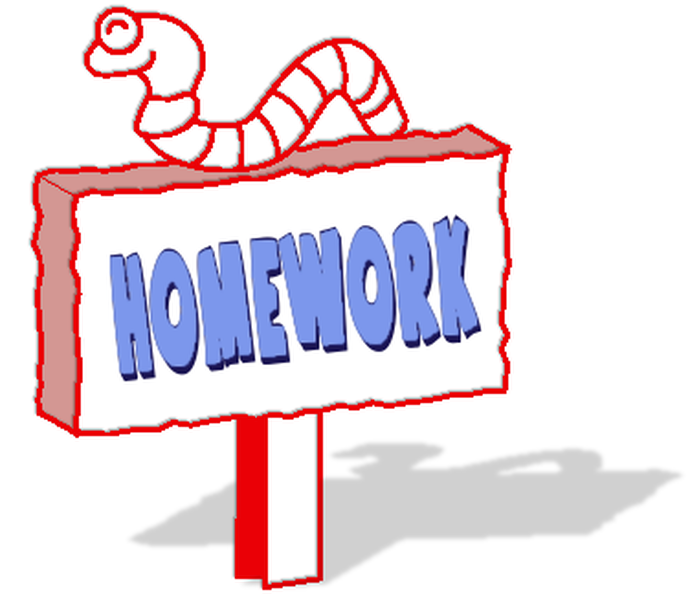 Write a summary on “Tajmahal” not more than 70-80 words.
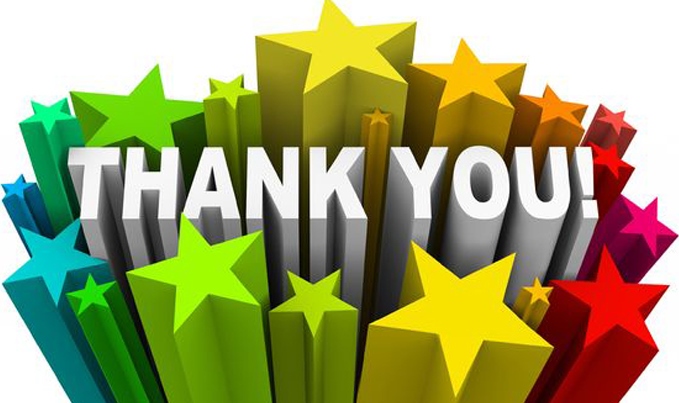